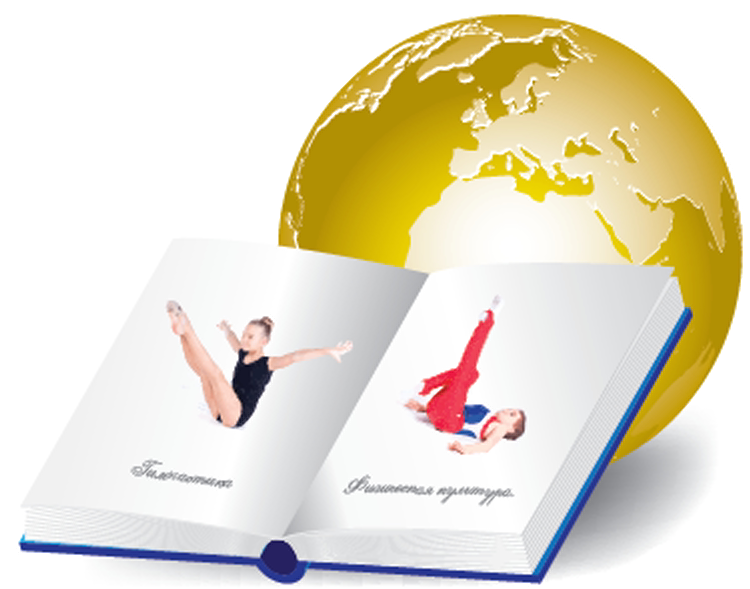 Проект «Гимнастика в образовании», как путь к успеху каждого ребенка»
АНОДО «Международная Академия спорта Ирины Винер»
2019 г.
ПОЧЕМУ  ГИМНАСТИКА?
Гимнастика является базовой частью учебного предмета «Физическая культура»  в школе и физкультурной программы в детском саду,  а, следовательно, упражнениям гимнастики обучают  всех детей в  дошкольных учреждениях  и  начальных классах общеобразовательных школ
Преемственные образовательные программыпрофессора, д.п.н. И.А.Винер-Усмановой
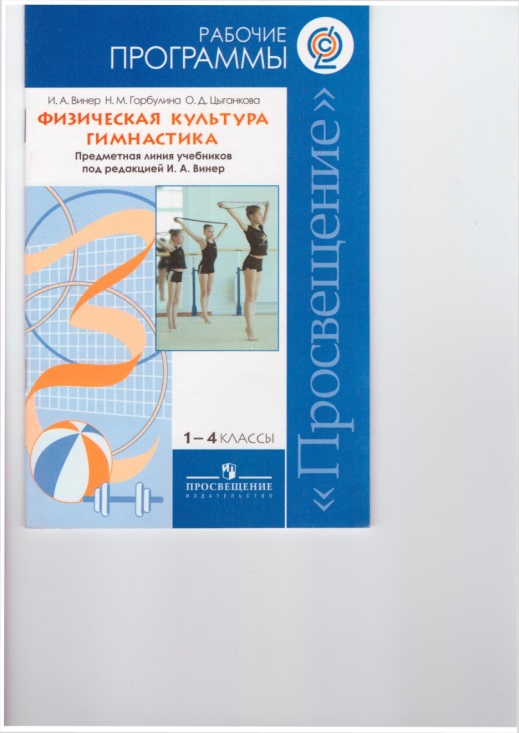 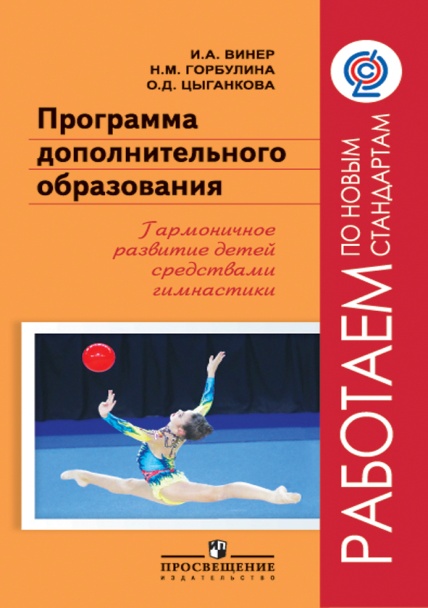 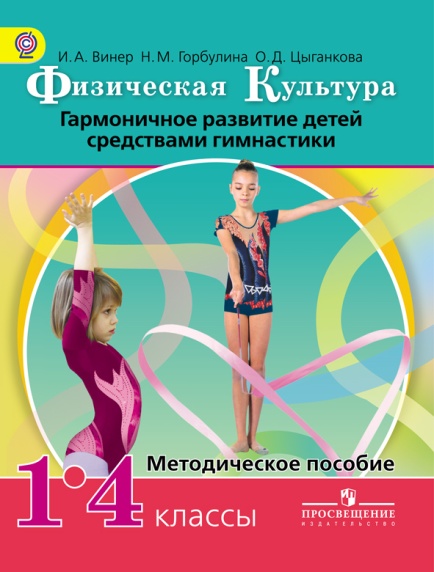 Преимущества   программ                профессора  Ирины   Винер-Усмановой
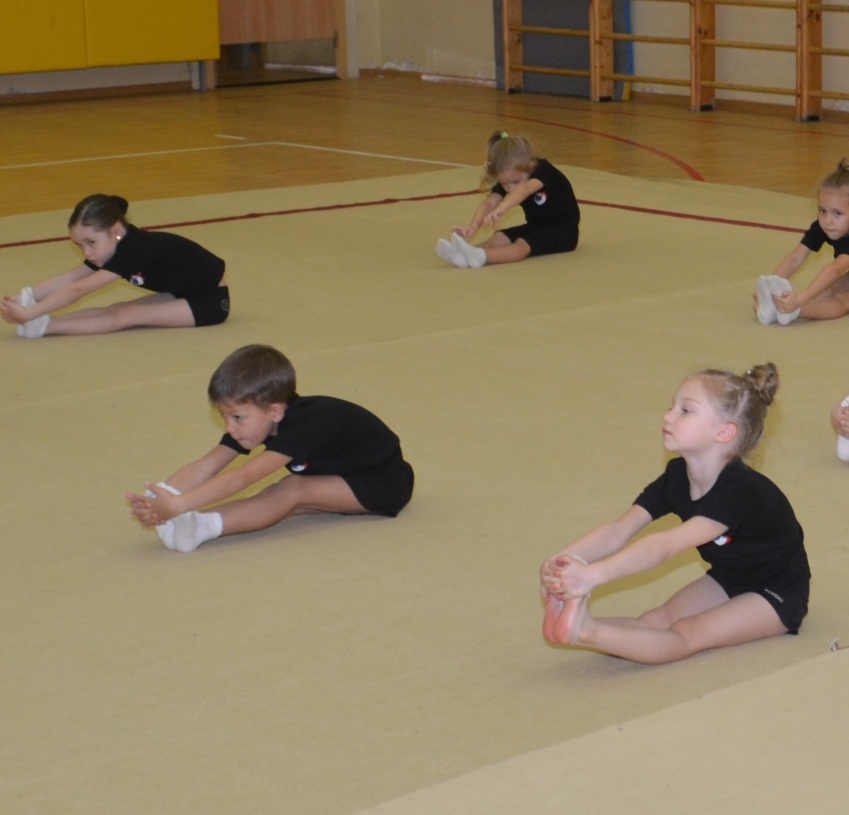 Дополнительные возможности
                 дополнительного образования детей
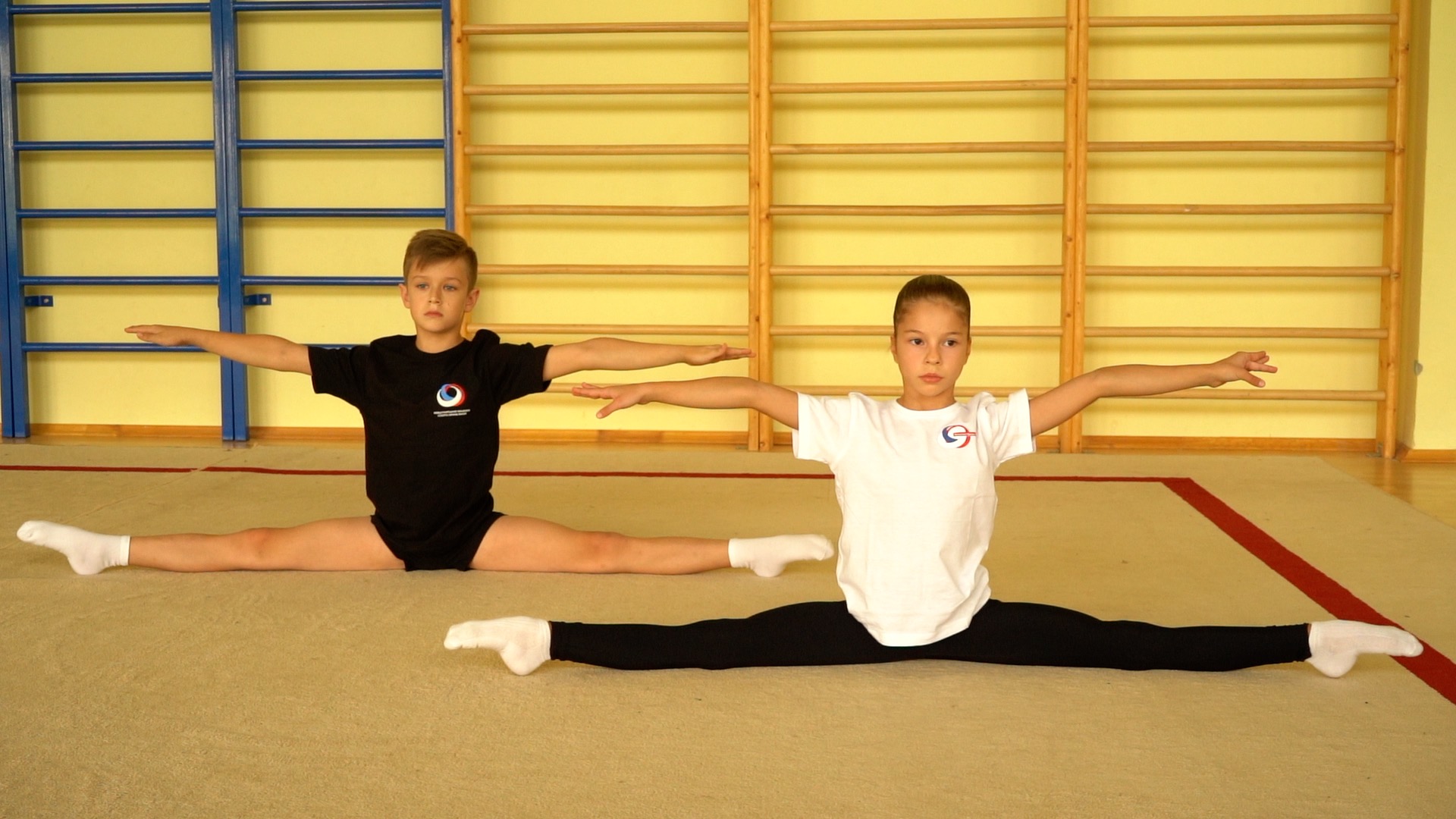 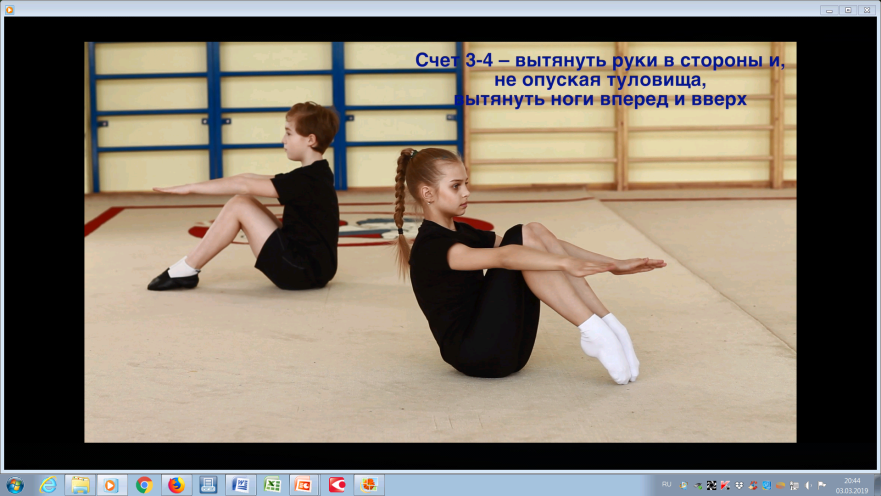 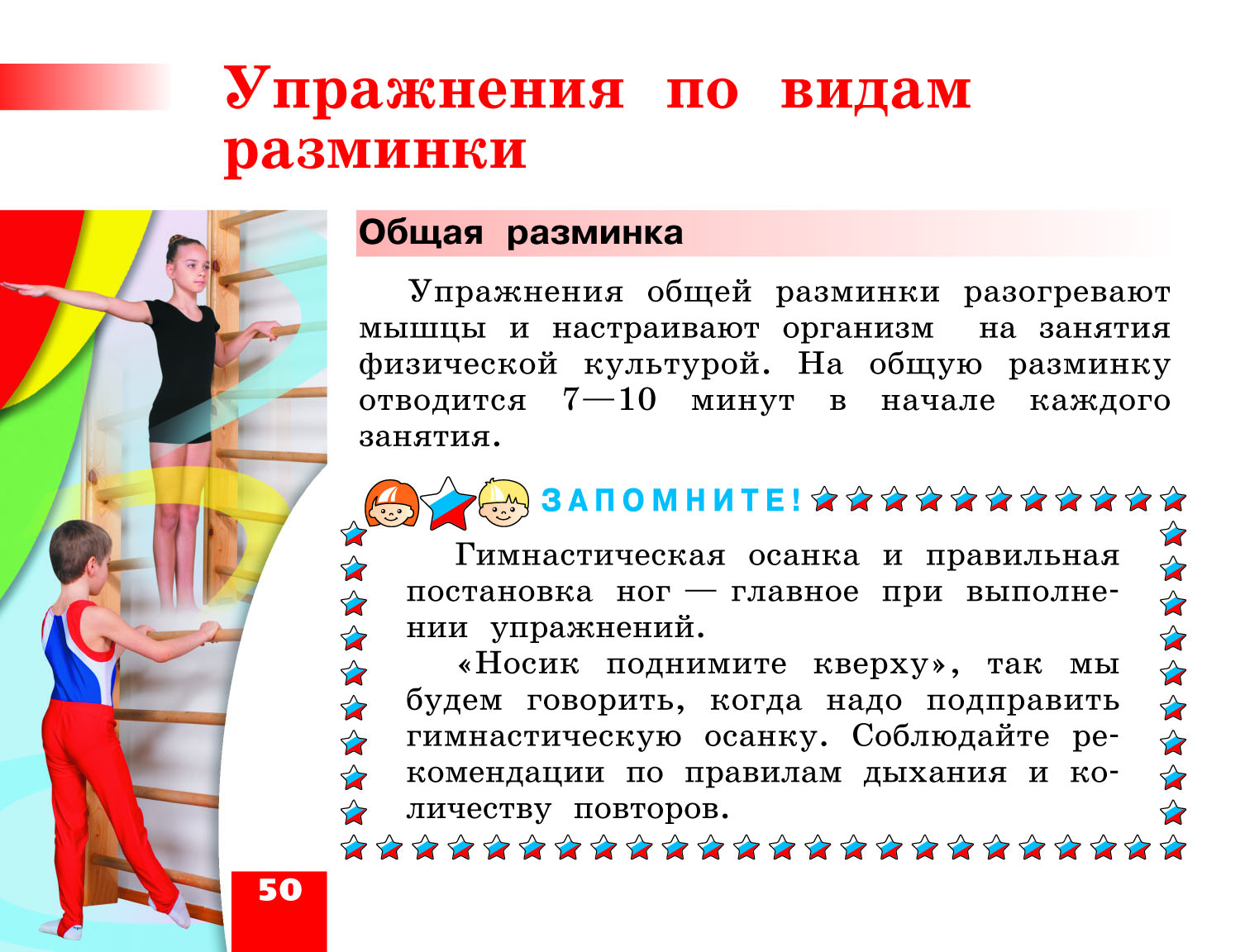 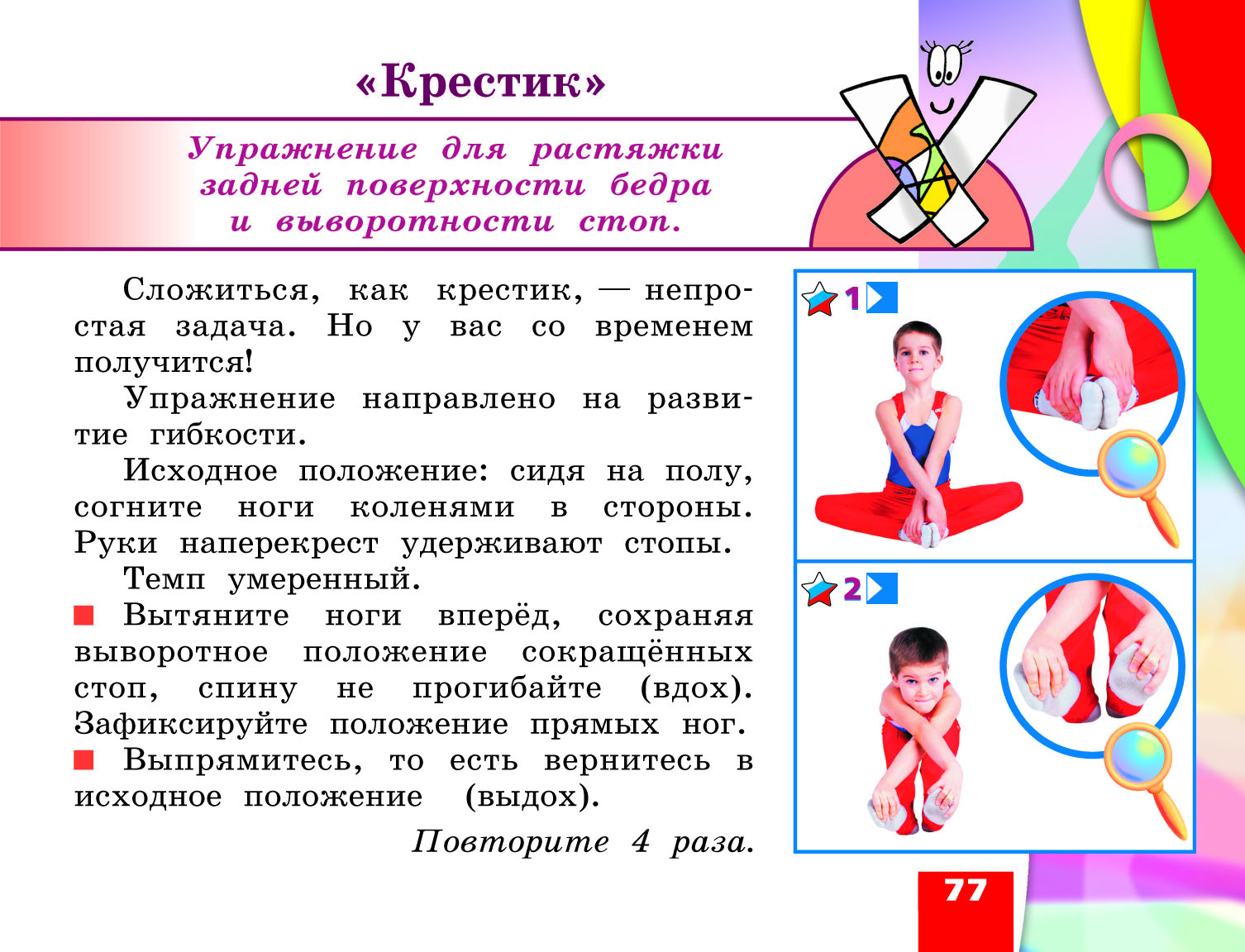 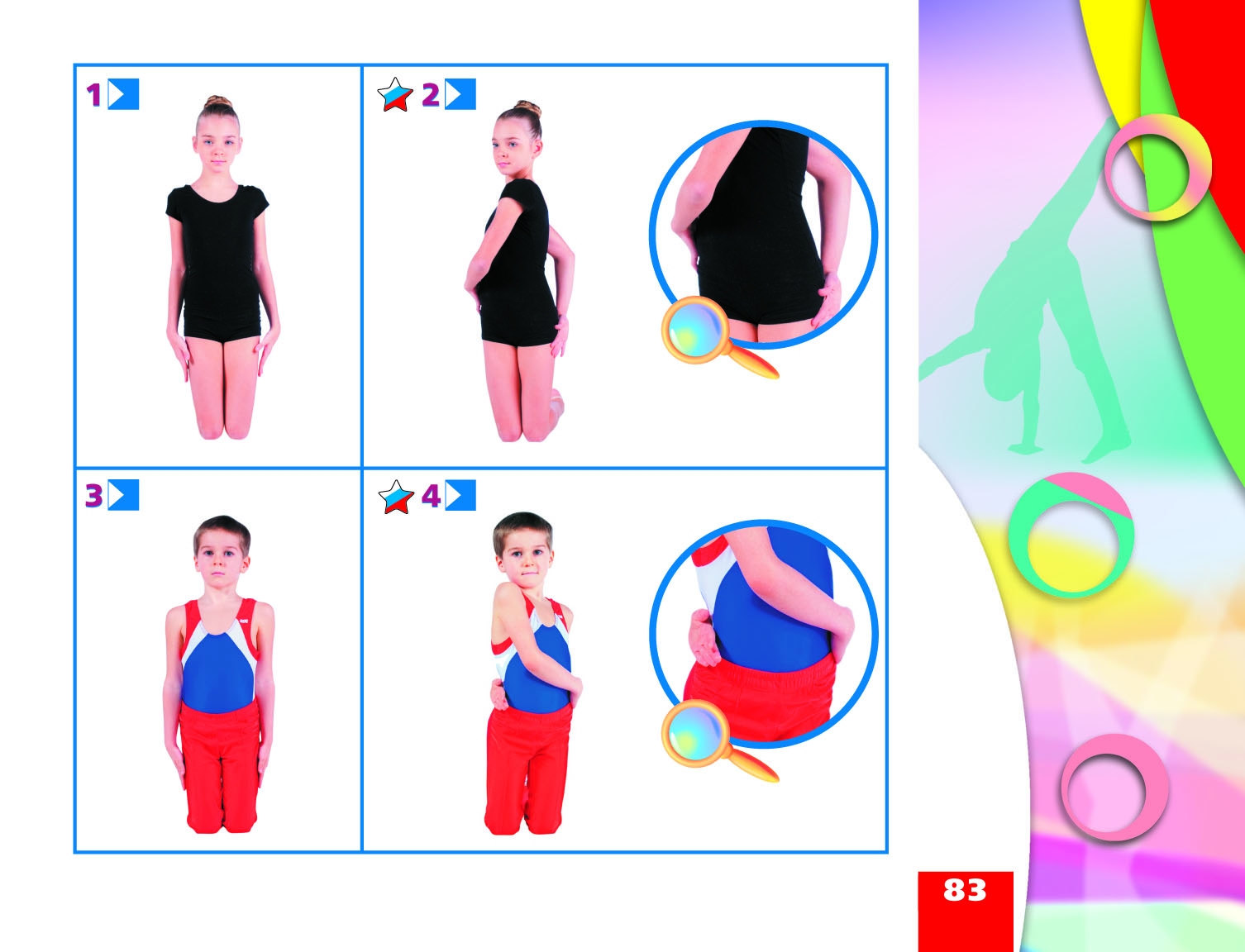 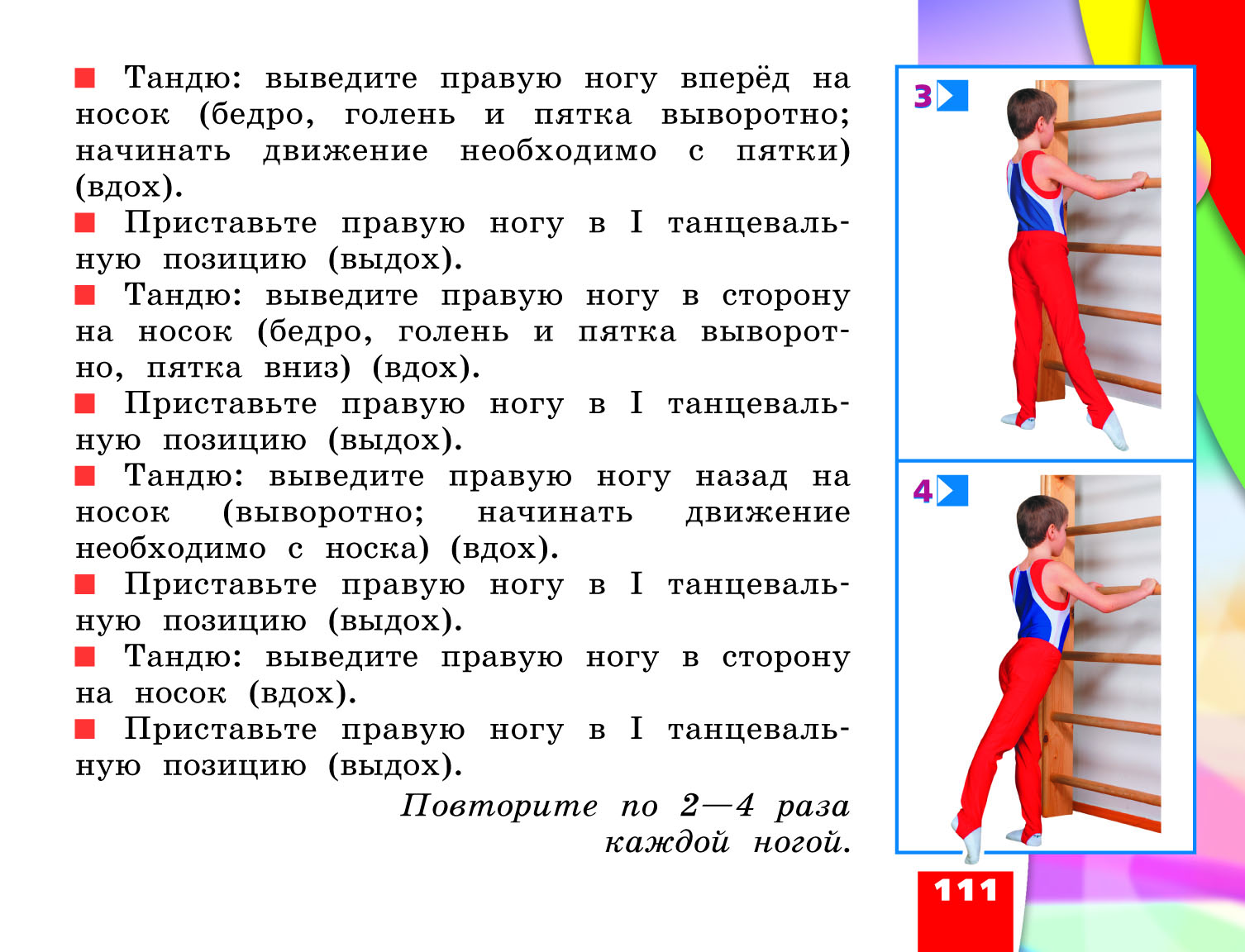 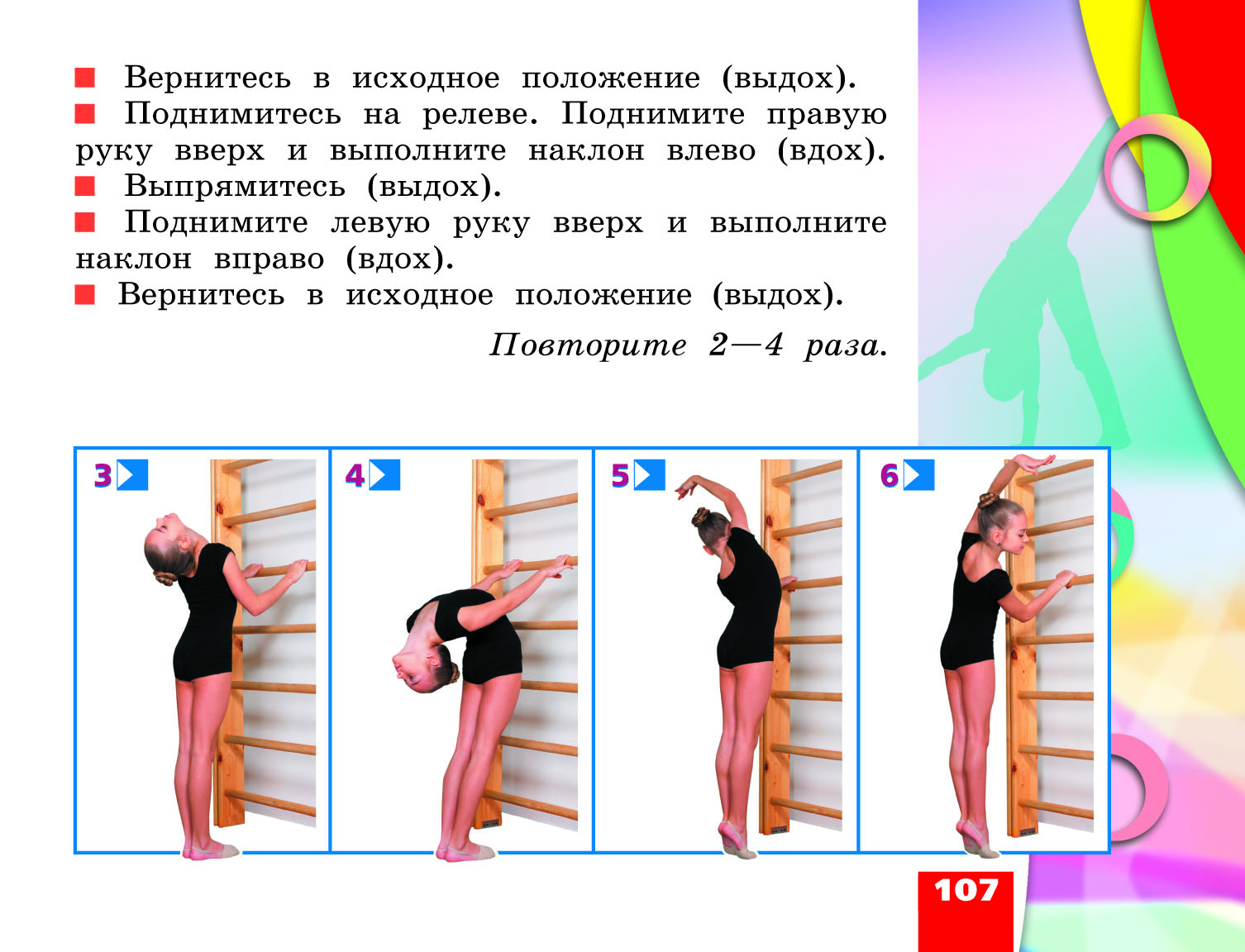 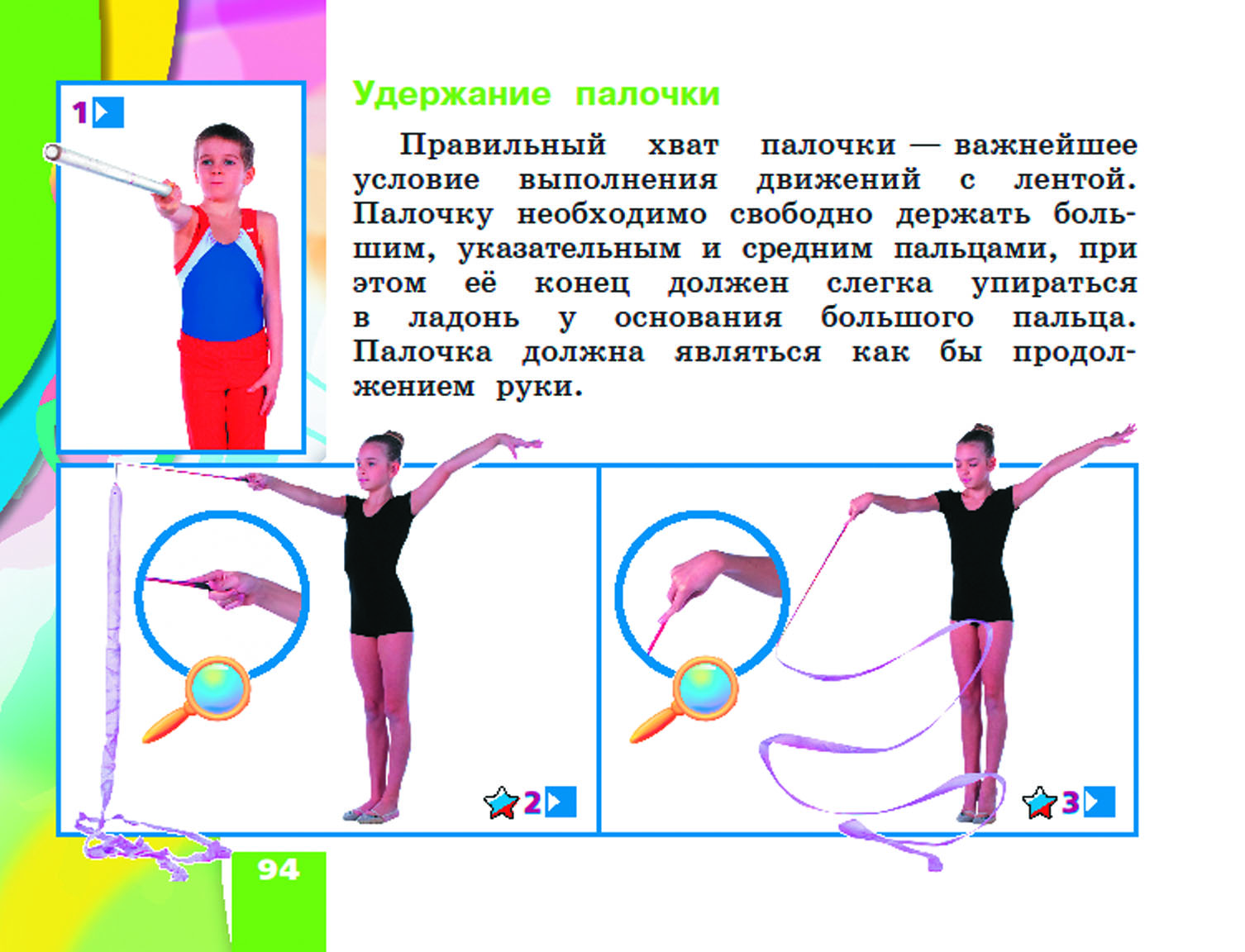 Дополнительное профессиональное обучение
Запись на курсы дополнительного профессионального образованияwww.academyviner.com
Он-лайн программа «Физическая культура. Гимнастика» на образовательном портале «Образование на русском»
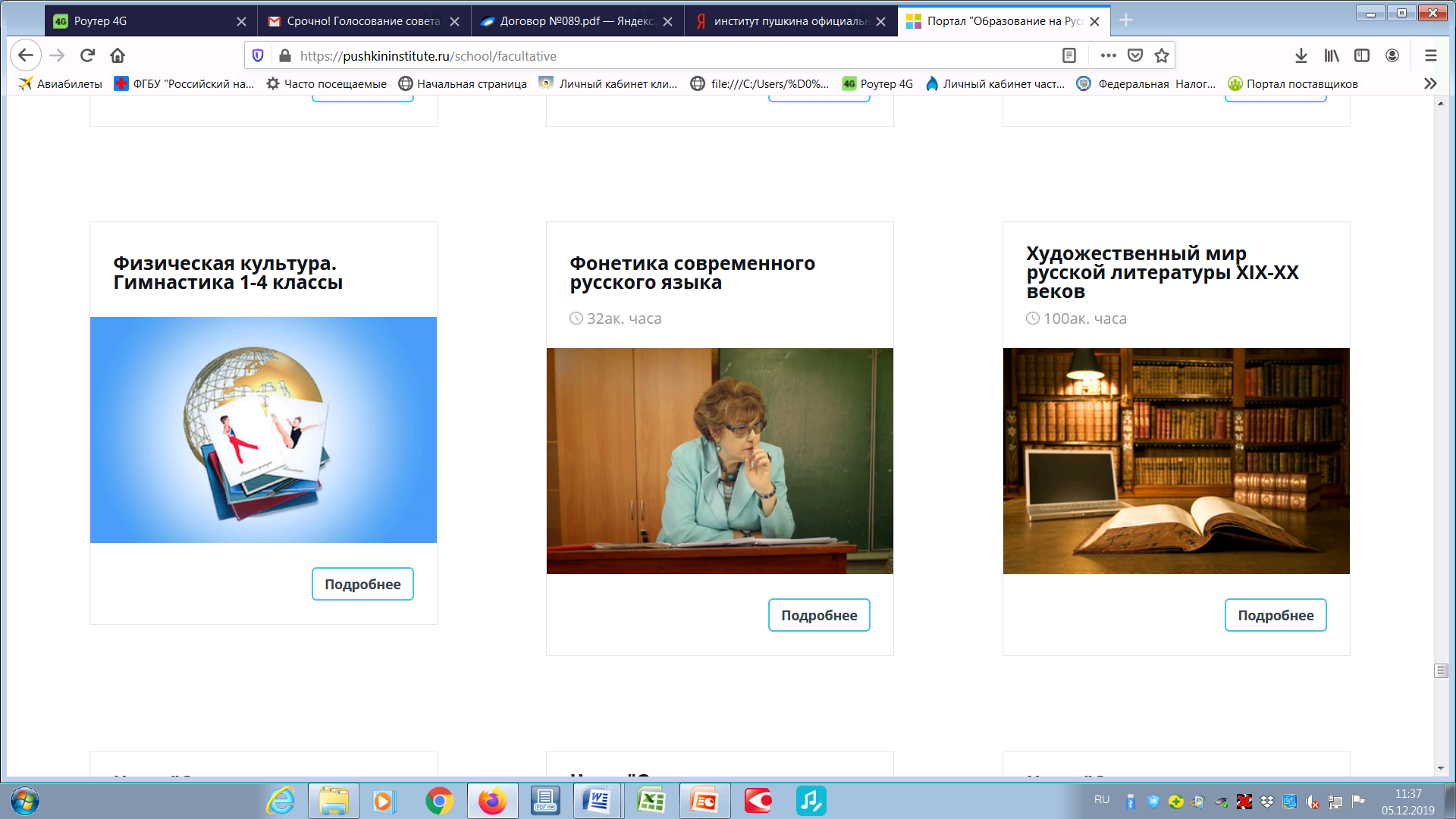 Спорт, культура, досуг, просвещение
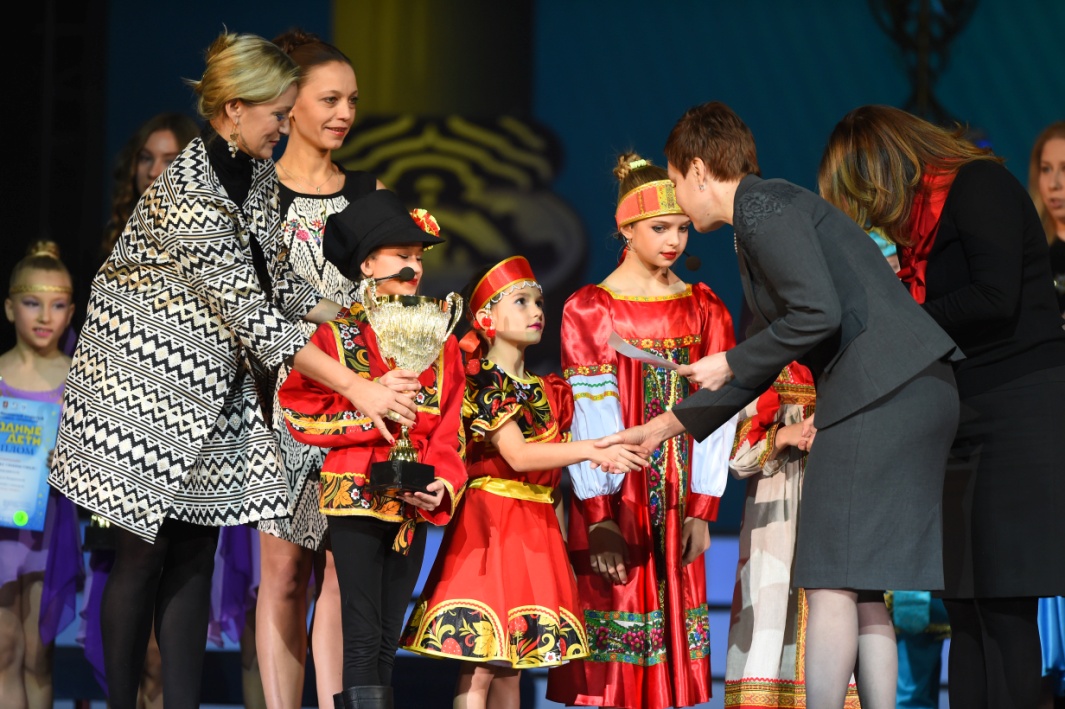 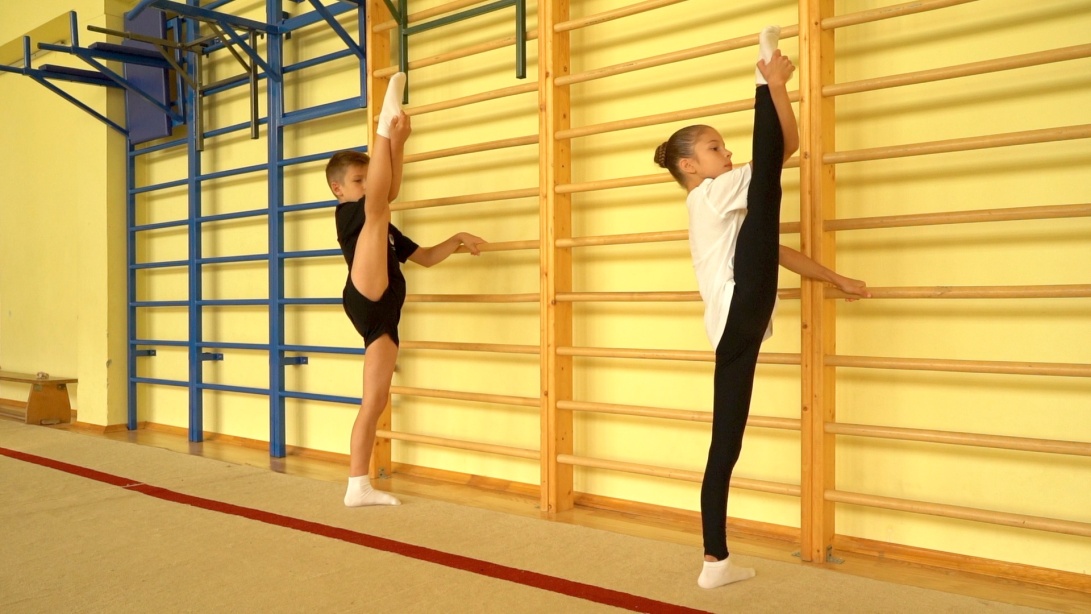 Всемирная Гимнастрада
Задачи  Проекта
Международная Академия спорта Ирины Винерacademyviner.ruакадемиявинер.рф
8 (495) 211-28-39

8 (495) 274-01-90

sportacademy@list.ru